ИТОГИ УЧЕБНОЙ РАБОТЫ 
НАЧАЛЬНОЙ ШКОЛЫ ЗА  II ЧЕТВЕРТЬ
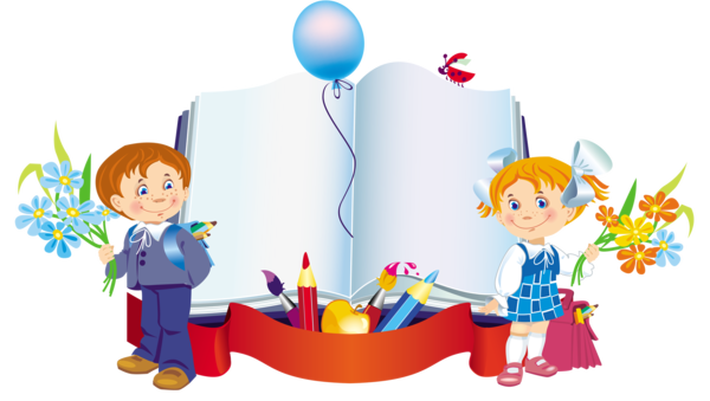 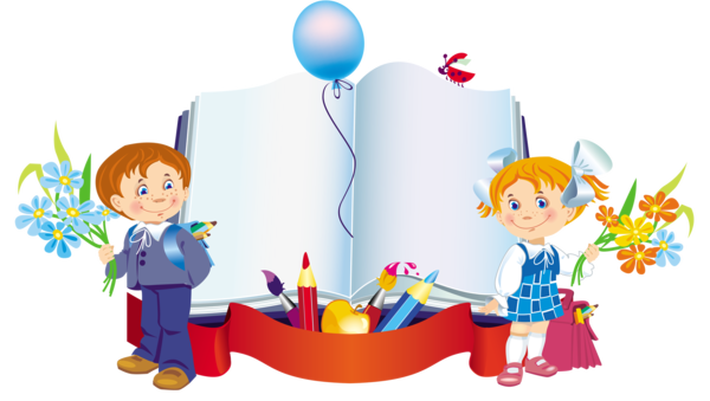 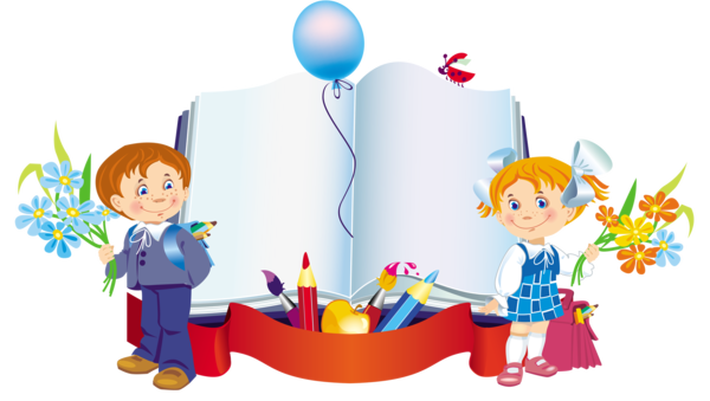 2022-2023 учебный год
Движение обучающихся  начальной школы 
в I четверти 2021-2022 уч. года
Успеваемость, качество знаний по классам
Резерв (учащиеся с одной «3») :
Рекомендации:
1.  Всем классным руководителям, учителям – предметникам усилить индивидуальную работу с обучающимися, имеющими по одной «4» и по одной «3» в четверти.
2. Руководителю ШМО, заместителям директора запланировать и осуществить посещение уроков с целью изучения качества проведения индивидуальной работы с обучающимися, объективного оценивания обучающихся.
3. Классным руководителям вести дневники успеваемости и посещаемости. Еженедельно информировать родителей об успеваемости и посещаемости учебных занятий, письменно уведомить родителей обучающихся, имеющих неудовлетворительные оценки или неаттестацию за 2 четверть, о факте неосвоения ими базового стандарта по предметам.
4 . Рассмотреть на заседании школьного МО итоги 2 четверти и включить в план работы на 3 четверть мероприятия, способствующие повышению качества знаний и качественной подготовки обучающихся 4 классов к ВПР.